ОШ ” Ф. Вишњић” Моровић
Садржај: Провера множења једноцифрених бројева
Аутор:  Сњежана  Стојчевић
1
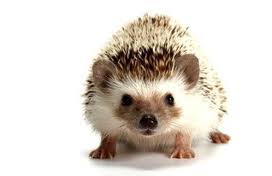 Ако  си тачно решиш задатак јежић ће добити воћку. 
Пажљиво решавај задатке  да све воће доделимо јежићу!
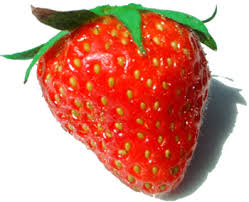 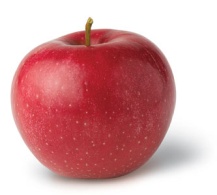 9*5=
45
35
9*8=
71
72
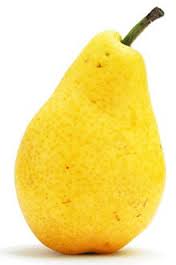 4*5=
30
20
7*8=
54
56
46
48
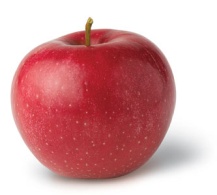 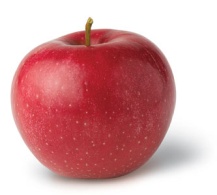 6*8=
6*7=
42
36
6*4=
24
35
54
56
6*9=
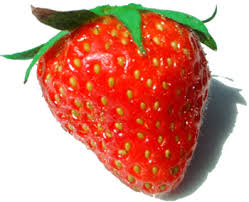 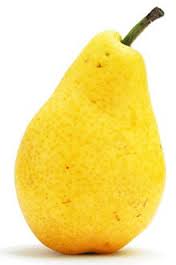 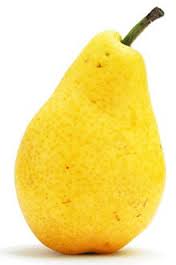 2
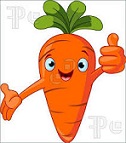 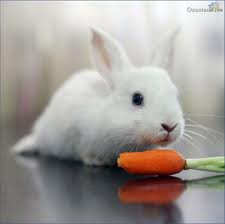 5*3=
15
25
9*3=
17
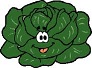 27
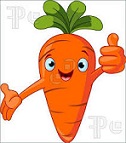 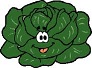 7*4=
6*6=
36
28
29
66
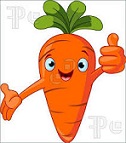 5*2=
10
8*4=
9
24
32
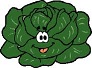 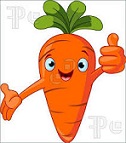 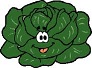 8*8=
64
46
9*9=
81
82
3
4*9=
4
36
4*7=
28
58
9*8=
72
46
52
6*4=
24
3*8=
24
14
4*3=
58
12
9*6=
64
54
5*6=
30
40
4*8=
32
42
16
26
4*4=
4*5=
20
24
7*3=
21
12
4
2*9=
40
18
7*7=
49
58
4*4=
16
46
52
7*4=
28
6*8=
48
14
4*2=
18
8
9*2=
1
18
3*6=
18
12
1*6=
6
2
4
4*0=
0
10*7=
70
15
7*2=
14
12
5
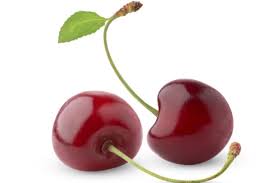 6*9=
46
54
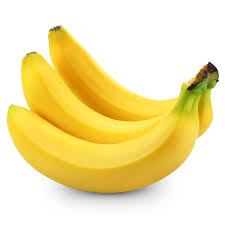 7*2=
14
21
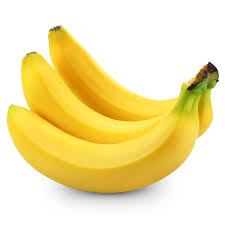 6*4=
24
42
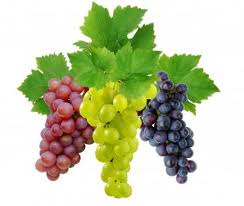 25
7*5=
35
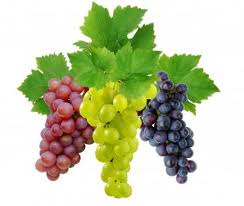 6*8=
48
14
4*8=
34
32
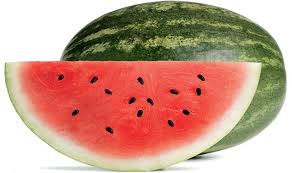 9*3=
24
27
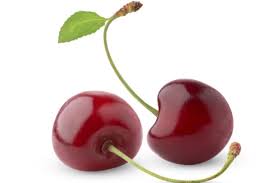 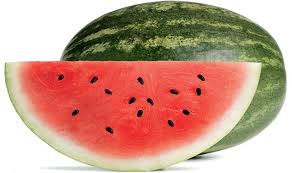 3*7=
21
12
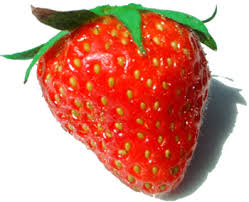 7*6=
42
24
4
4*0=
0
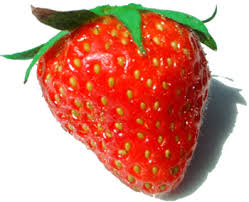 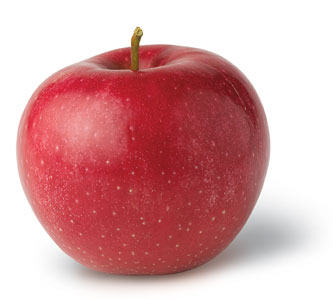 10*2=
20
15
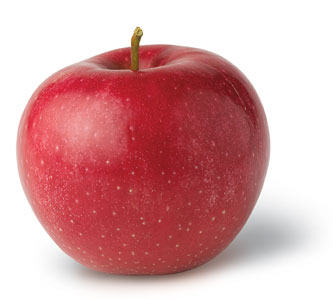 7*2=
14
12
6
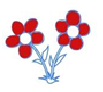 6*6=
46
36
7*8=
56
54
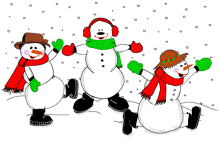 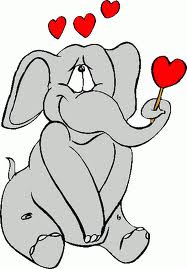 6*3=
18
12
25
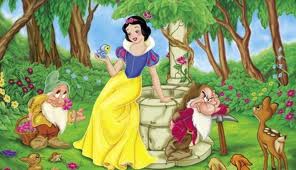 7*5=
35
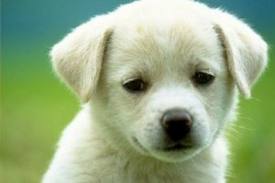 6*9=
54
56
4*8=
34
32
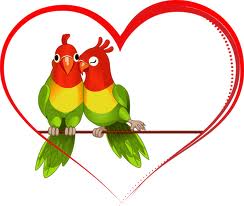 9*3=
24
27
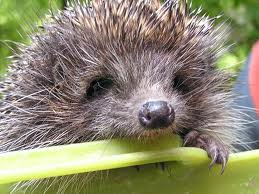 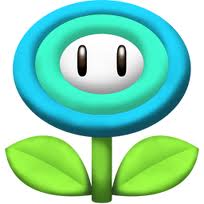 3*8=
24
12
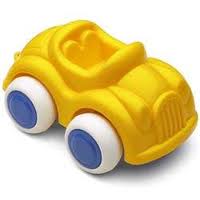 7*9=
63
73
4
4*0=
0
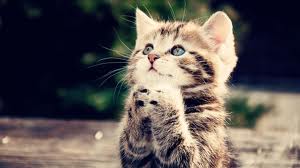 5*2=
25
15
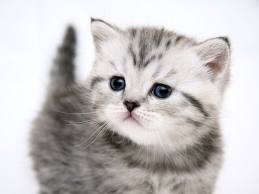 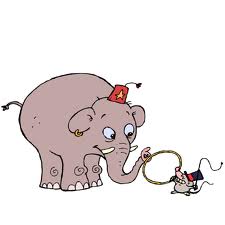 7*2=
14
12
7
5*8
40
54
48
5*5
15
25
20
9*8
56
64
72
6*9
15
54
20
4*8
32
54
48
9*9
15
81
20
9*7
56
64
63
6*4
15
24
20
8
8
8
8
8
8
8
8
8*8
64
54
48
5*6
15
30
20
3*8
24
64
56
6*7
15
42
20
4*10
40
54
48
9*4
15
36
20
4*7
28
64
56
4*4
15
16
20
9
9
9
9
9
9
9
9
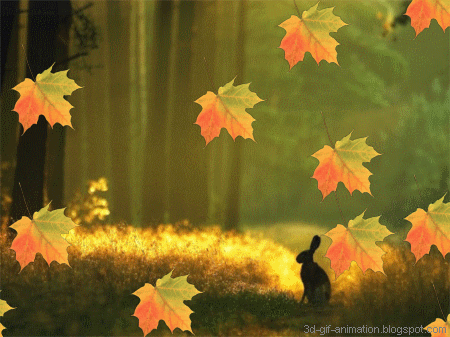 К Р А Ј !
10